BioEscalatorH&S induction
Fire action
If you discover a fire:
Operate nearest fire alarm point
Fire Brigade will be called automatically
Leave the building by the nearest fire exit
Report to the assembly point on the footpath adjacent to Triangle Nursery

Upon hearing fire alarm:
Stop what you are doing and leave the building immediately by the nearest fire exit
Report to the assembly point on the footpath adjacent to Triangle Nursery
Do not stop to collect personal belongings
Do not use lift
Do not re-enter the building until authorised to do so
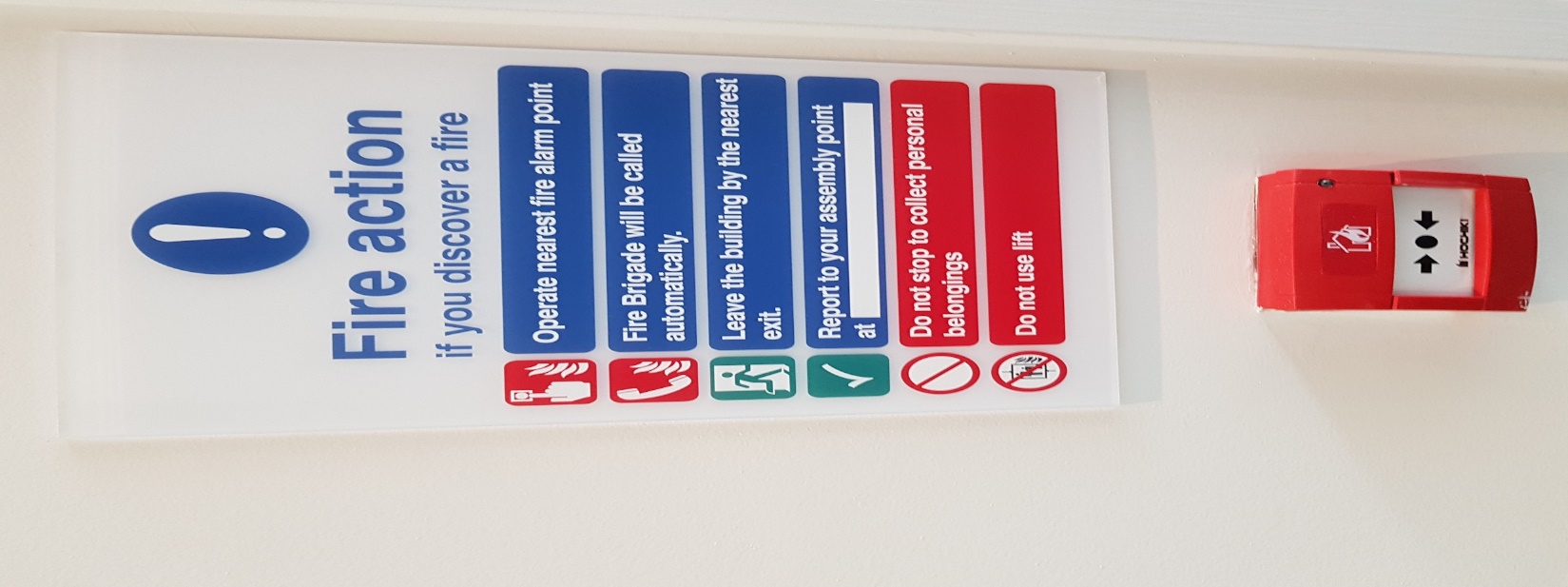 Weekly Fire test every Tuesday at 11am
Fire Exit Locations
B
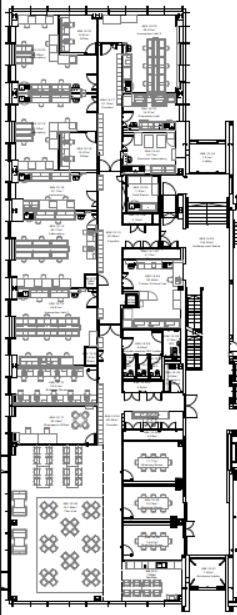 G
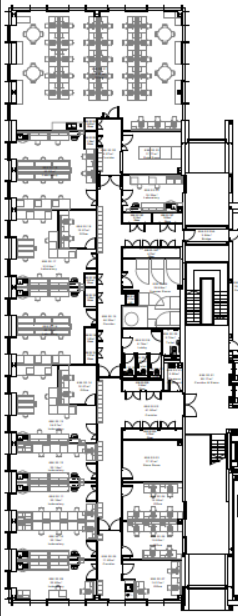 1
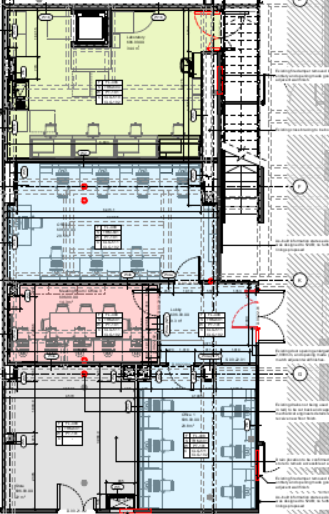 Fire Exits
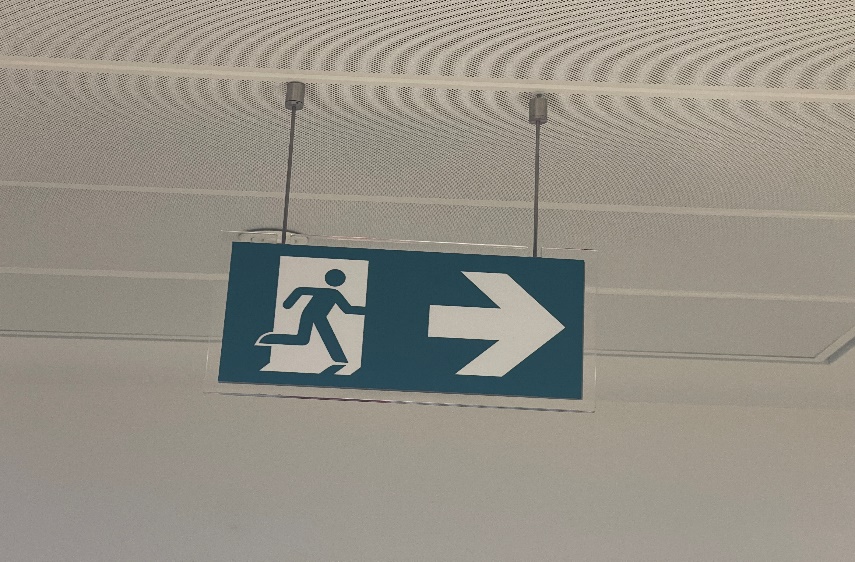 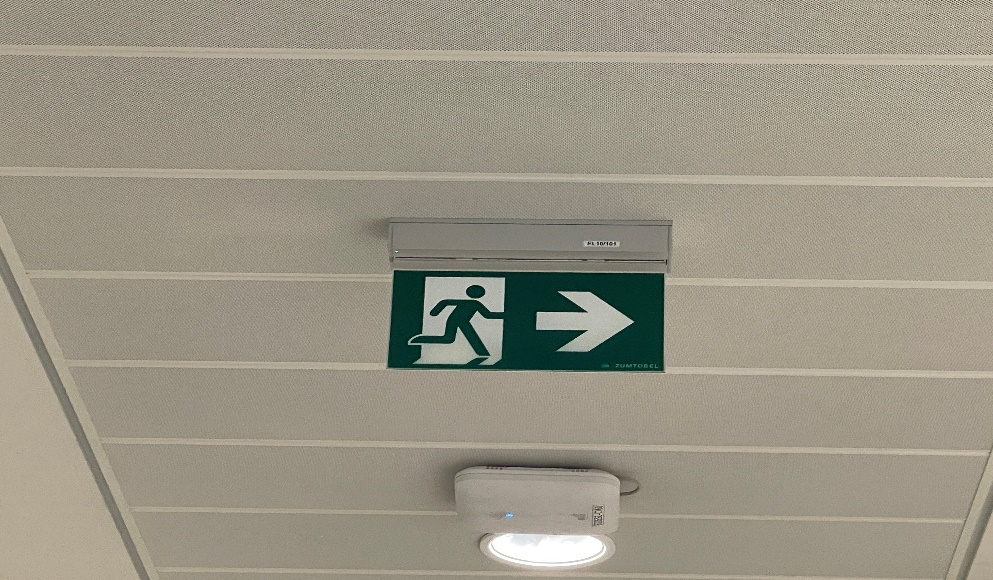 Follow the green running man to exit
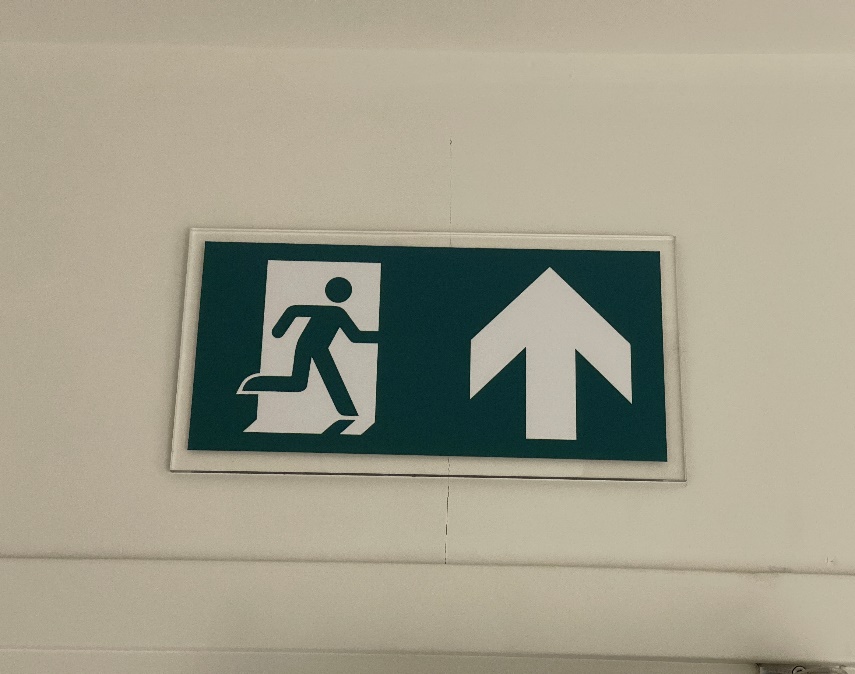 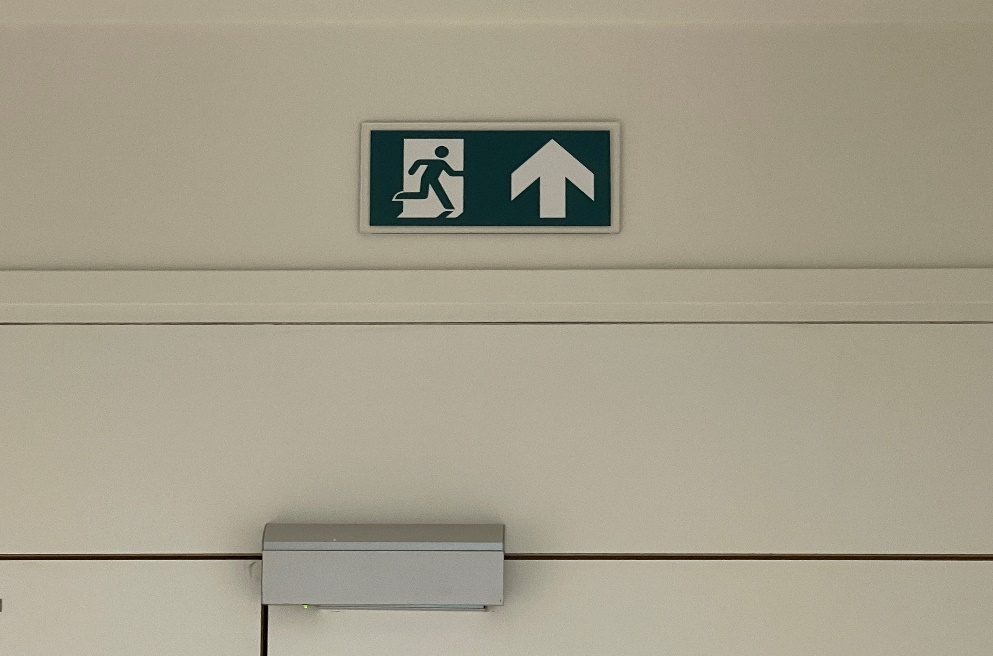 Fire Exits
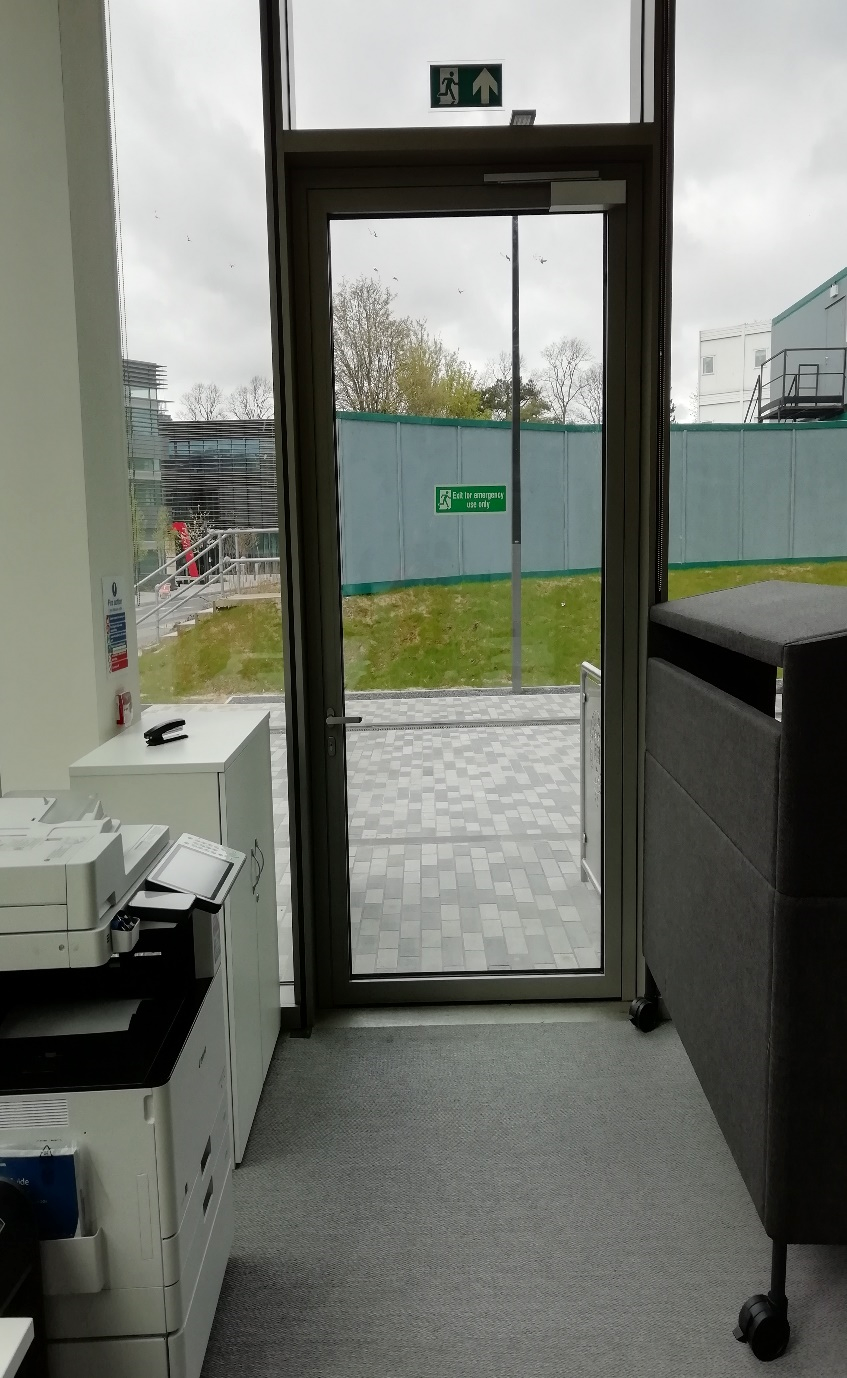 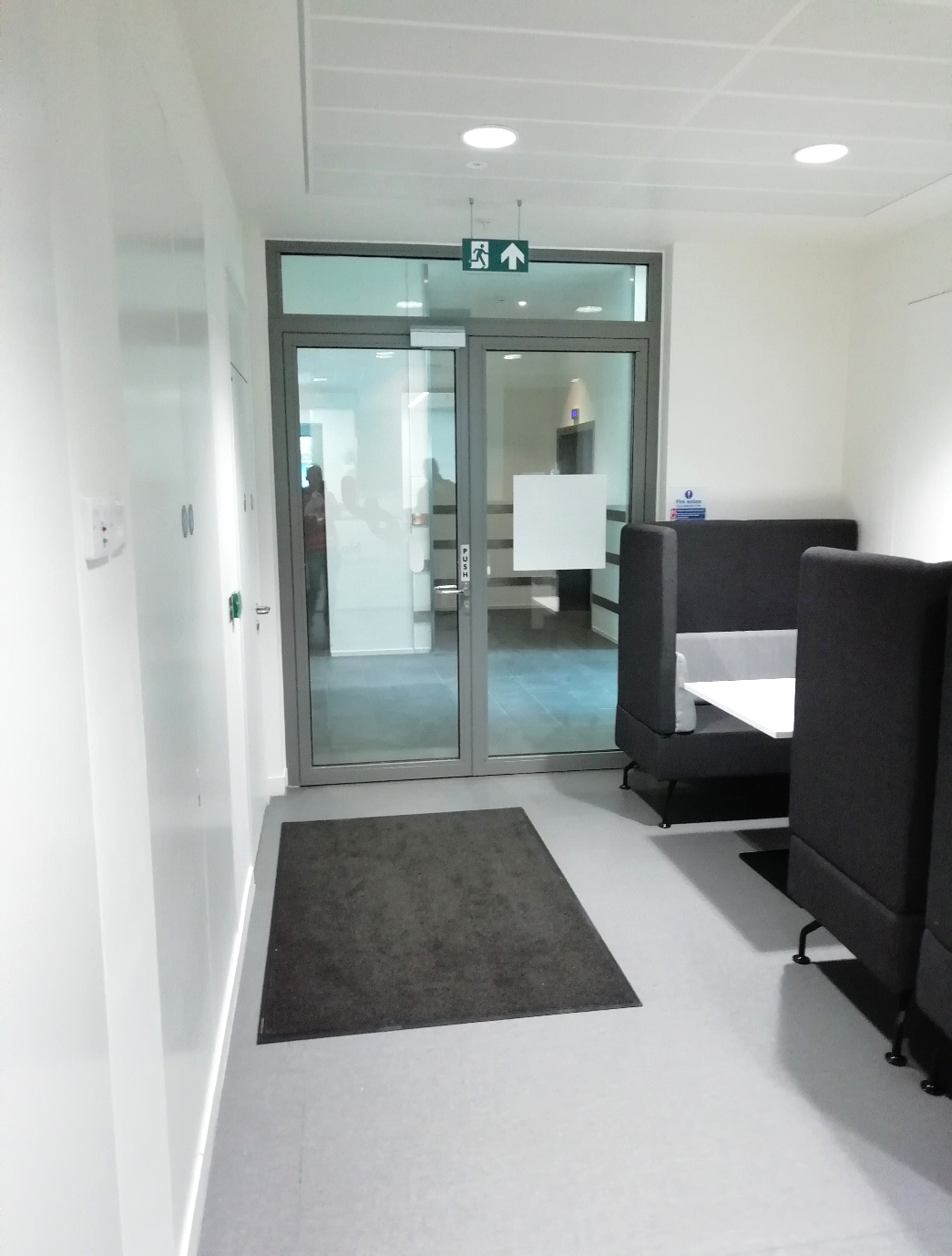 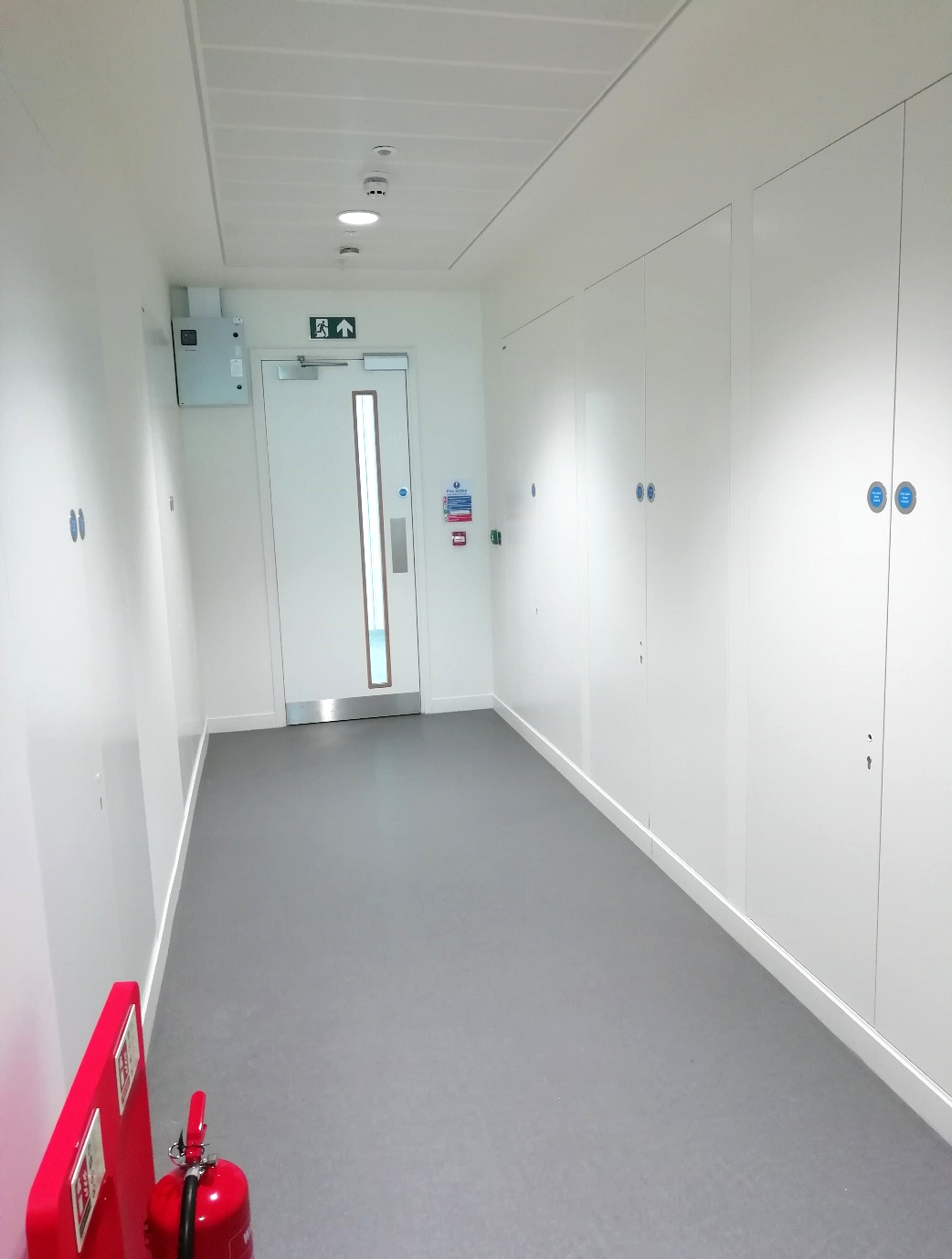 The Hub
First floor
First floor
Emergency door release
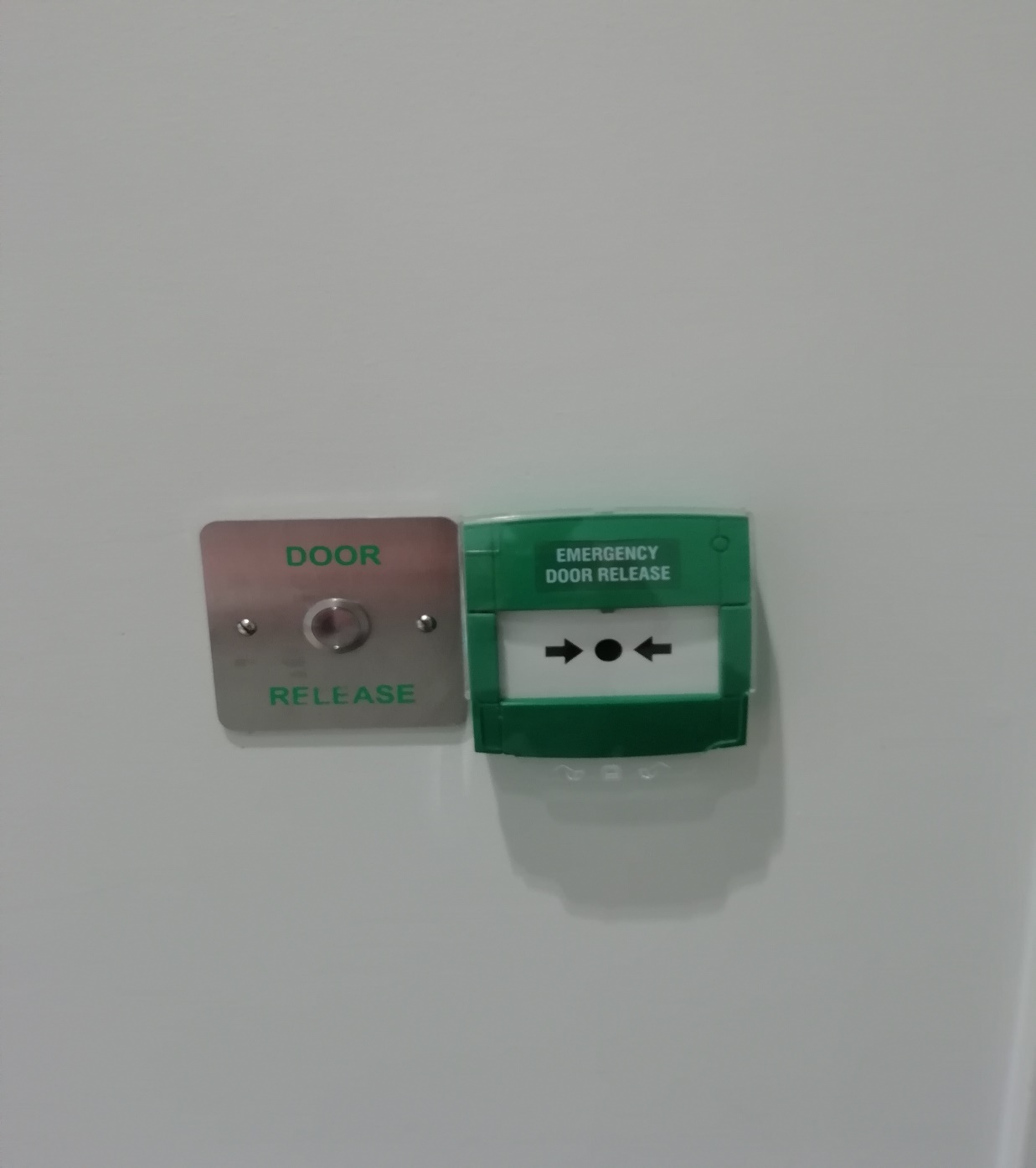 Located on wall on every fire exit door

If you need to use the Emergency Door Release button, please inform Security Services on 
01865 272944 once you are safely away from the exit
Fire assembly point
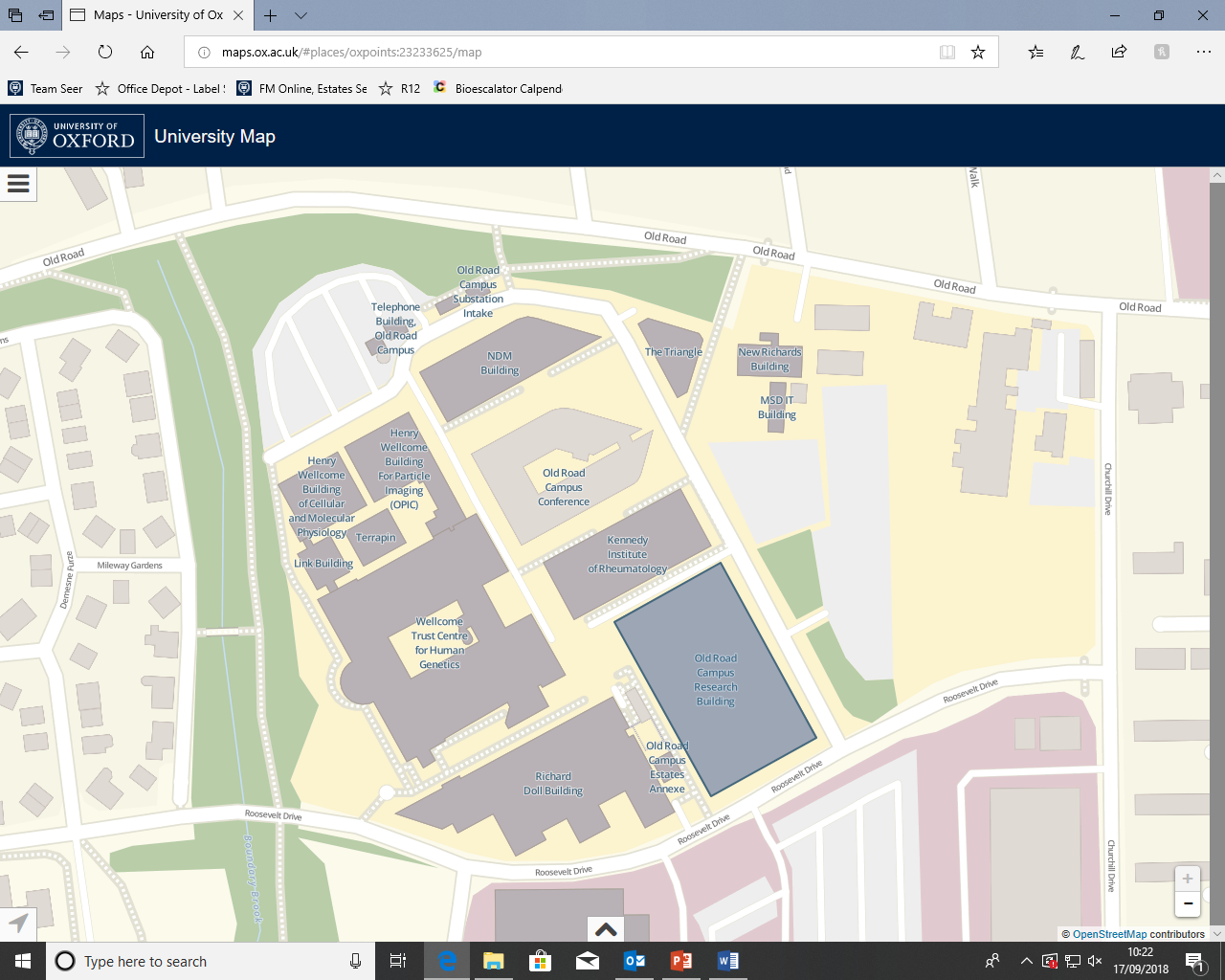 Assembly
 Point
Innovation Building
Car park & Distribution centre
Fire assembly point
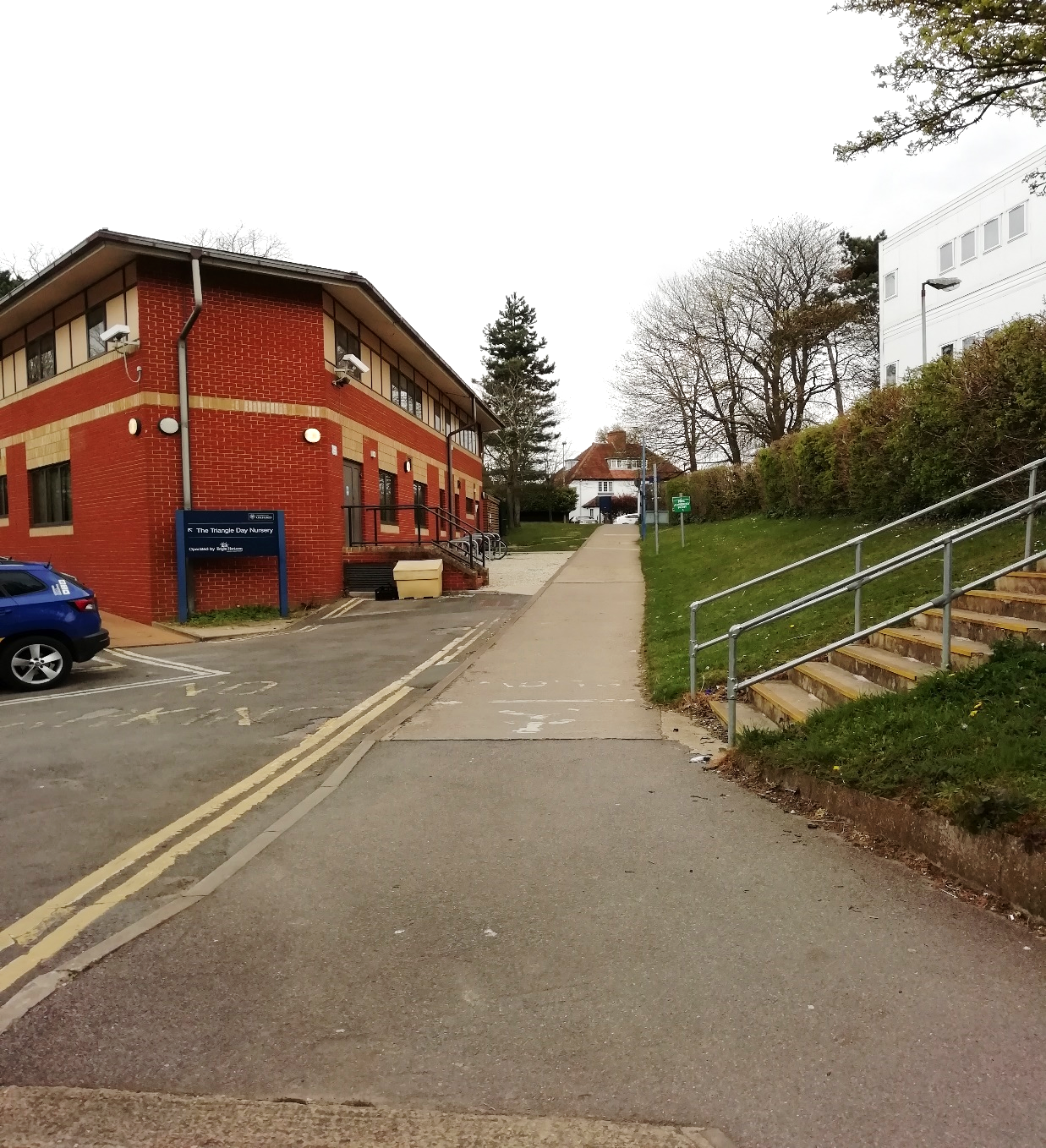 The Triangle Nursery
Fire assembly point
adjacent to triangle
nursery
Assembly
Point
No smoking on ORC
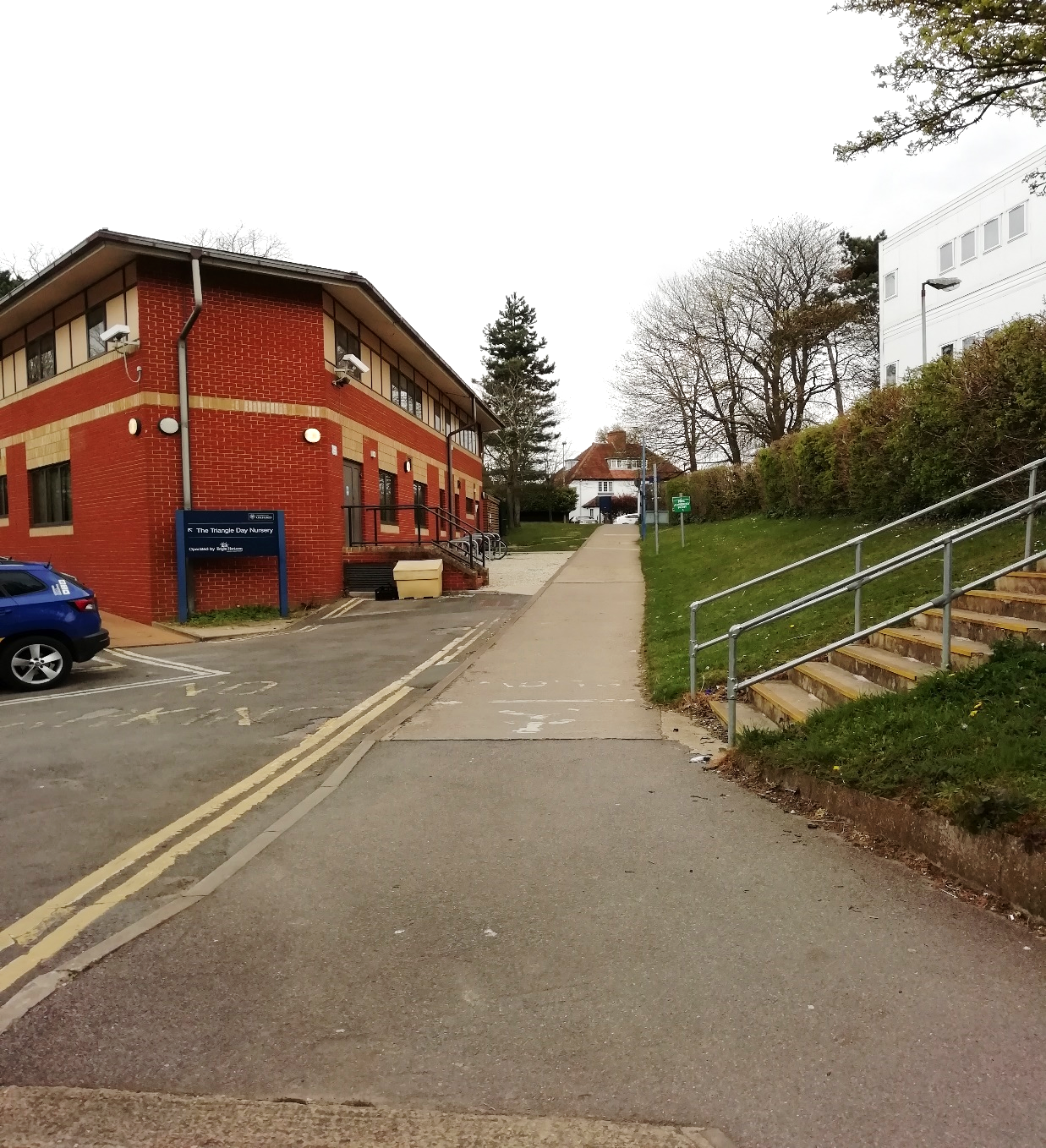 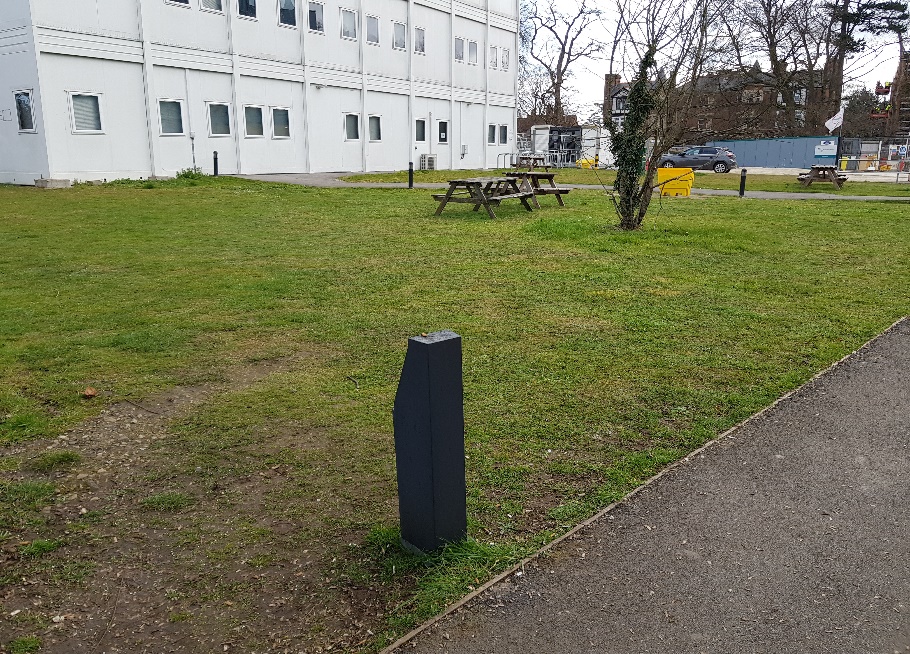 New Richards Building
Designated smoking area- which is the raised grass area adjacent to the triangle nursery
The Triangle Nursery
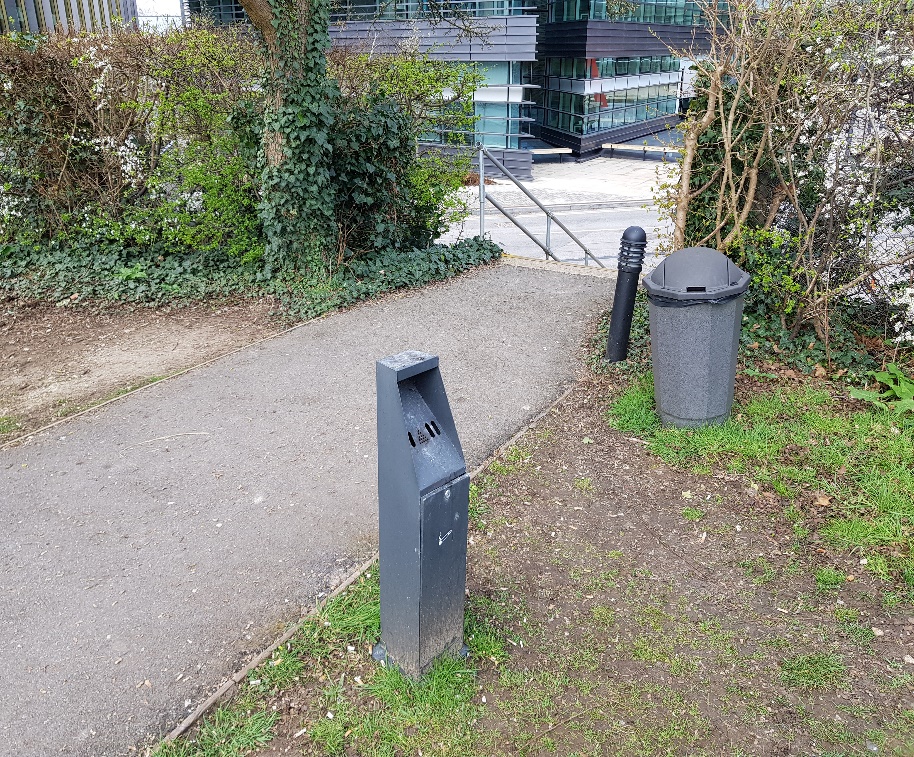 Steps to the designated smoking area
Shower facilities in Basement
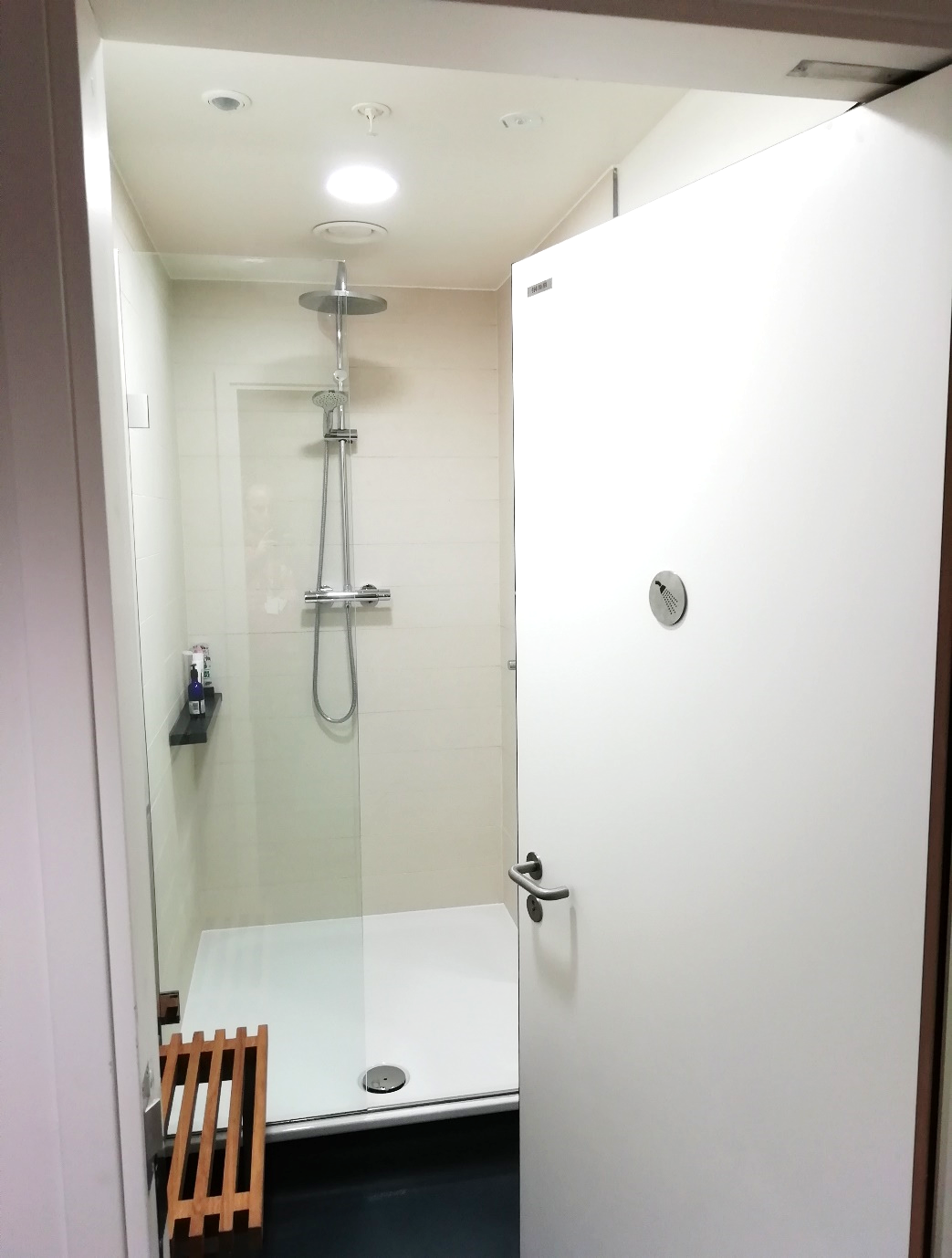 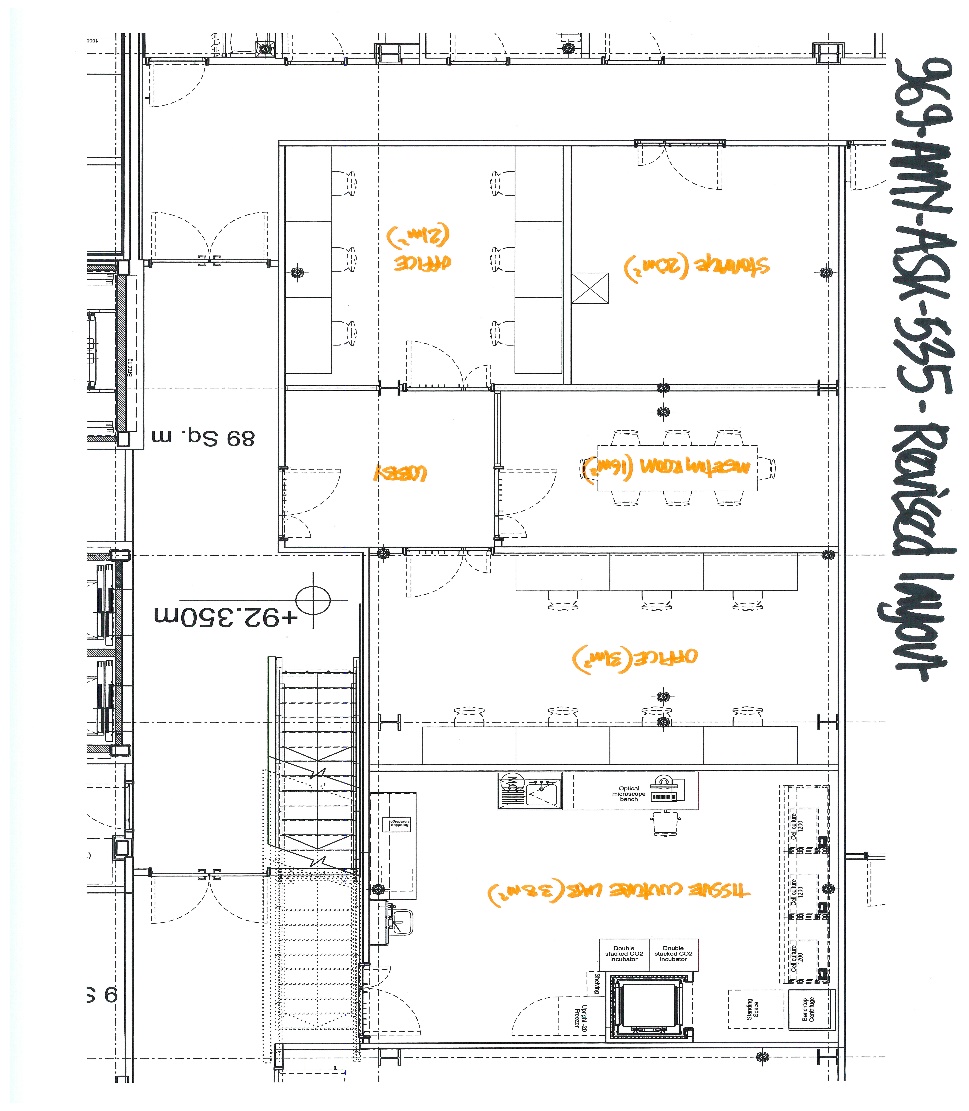 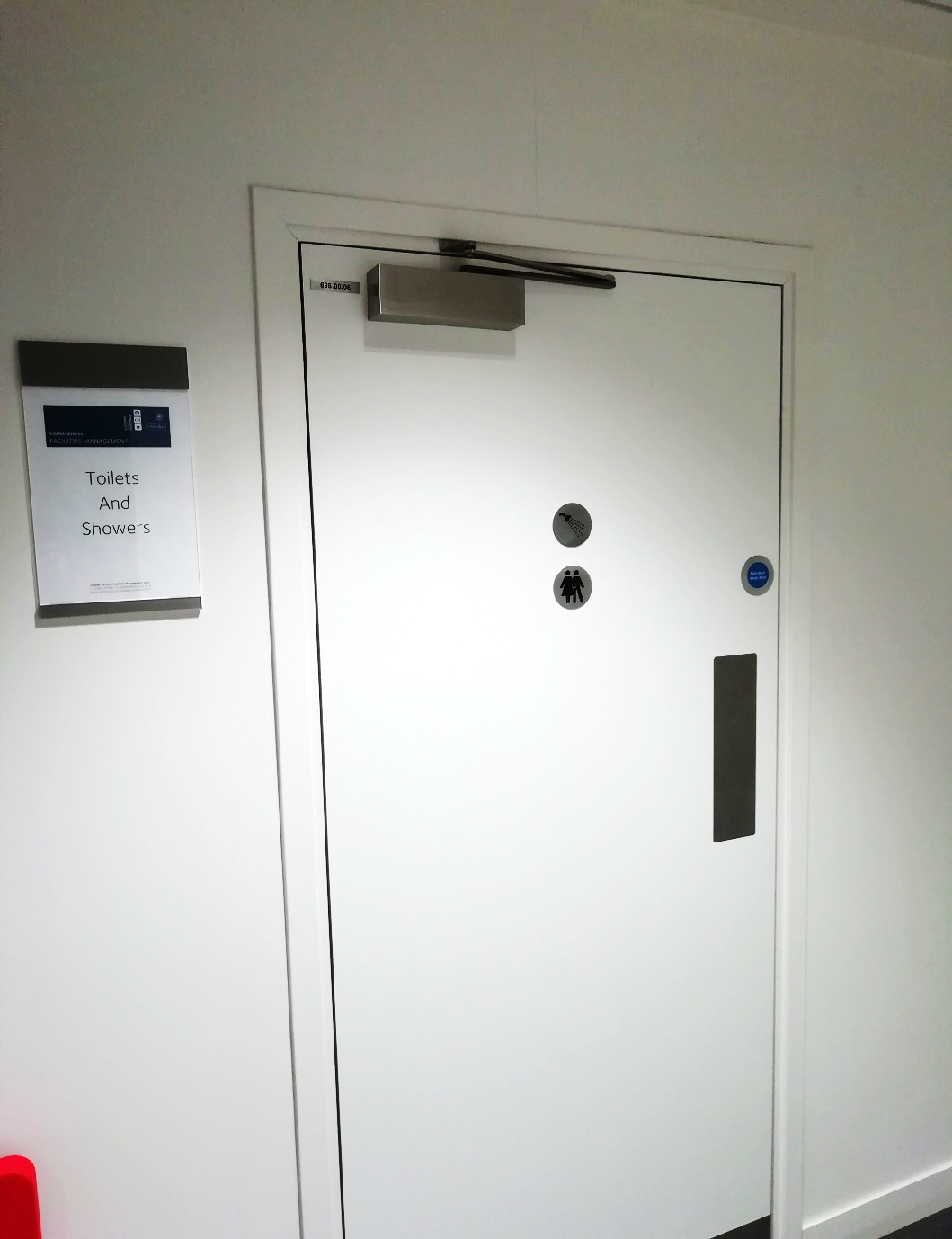 Shower
Facilities
Defibrillator in Basement & Reception
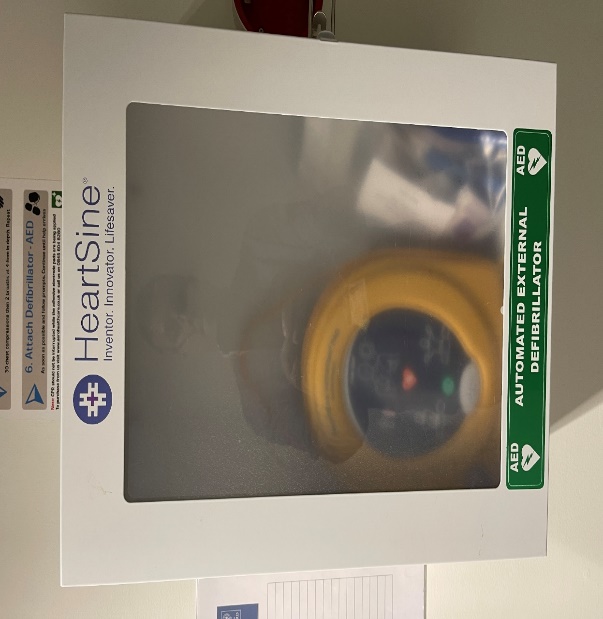 Located in the basement outside OUSS office.
Located on the ground floor at Reception
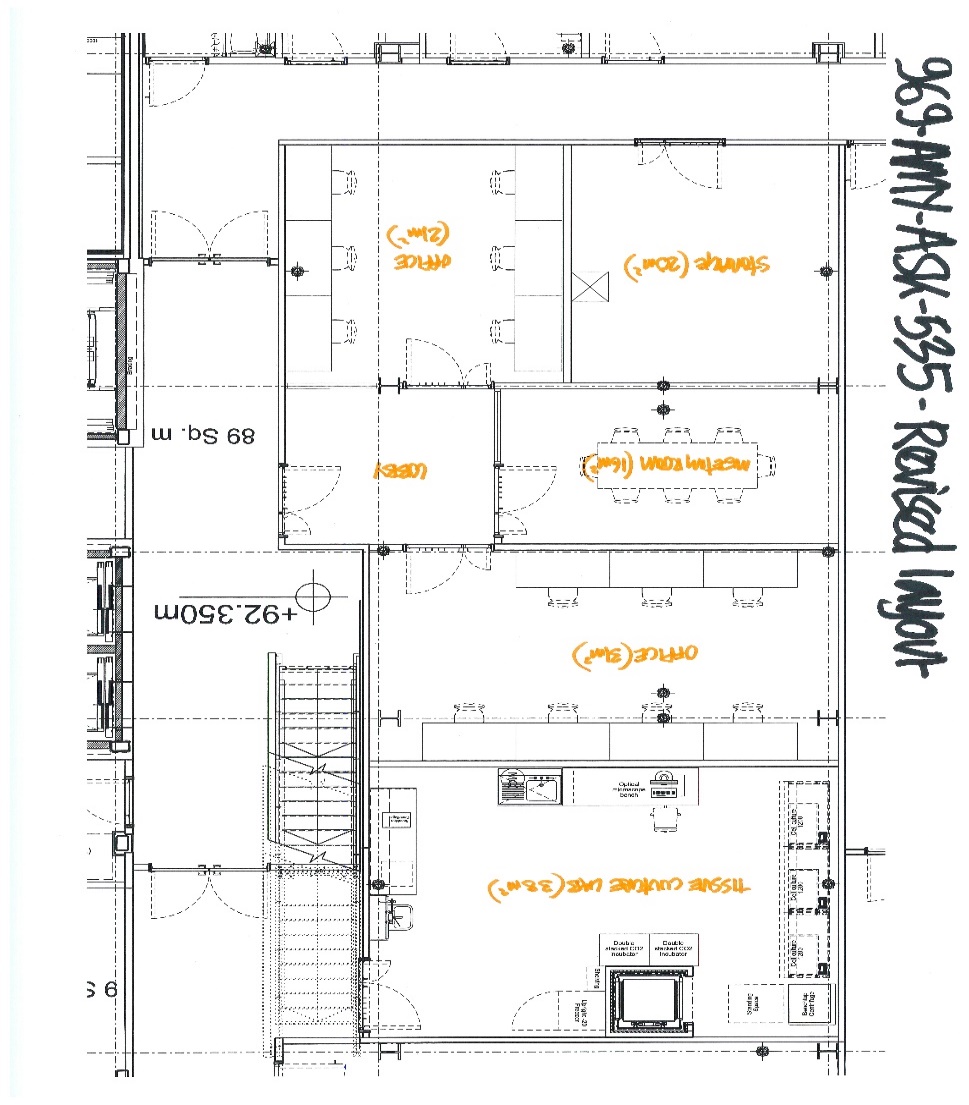 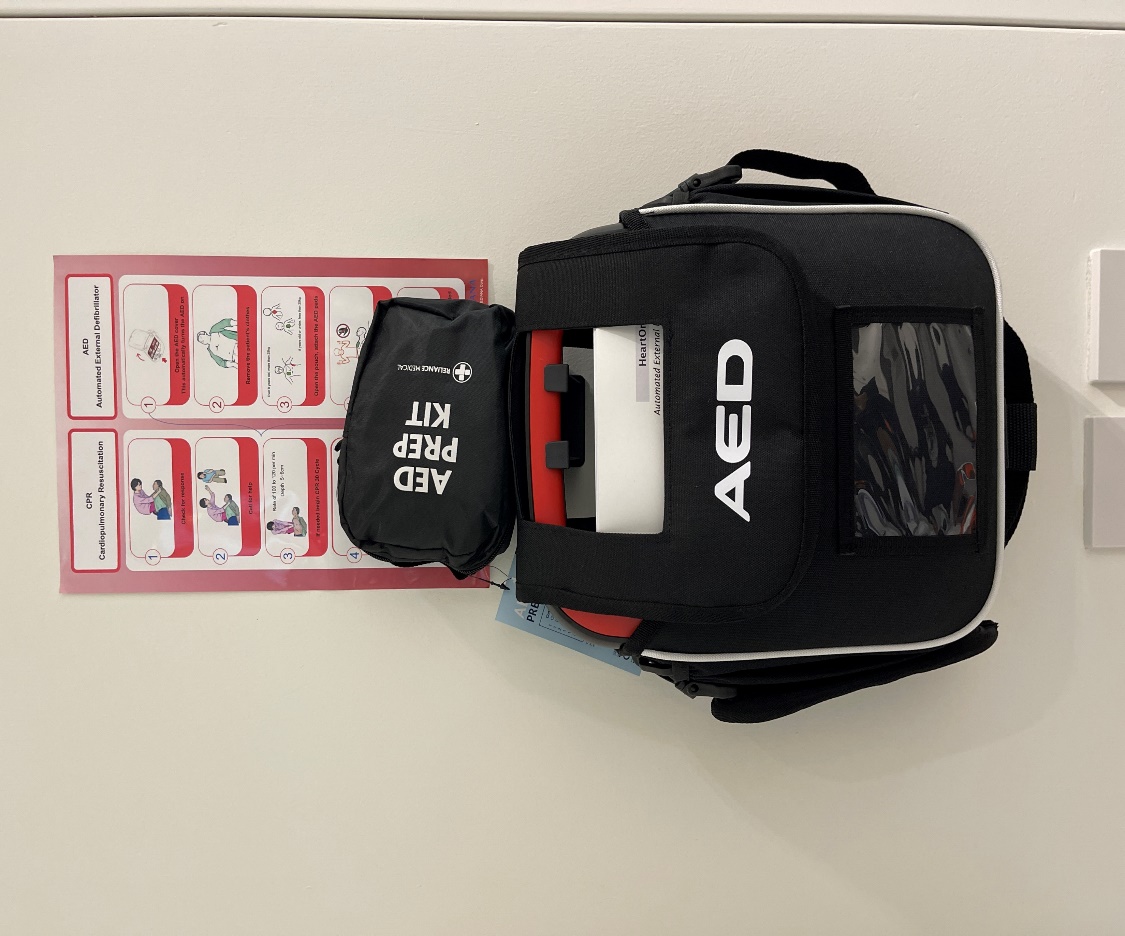 Fire Exit
Passenger Lift
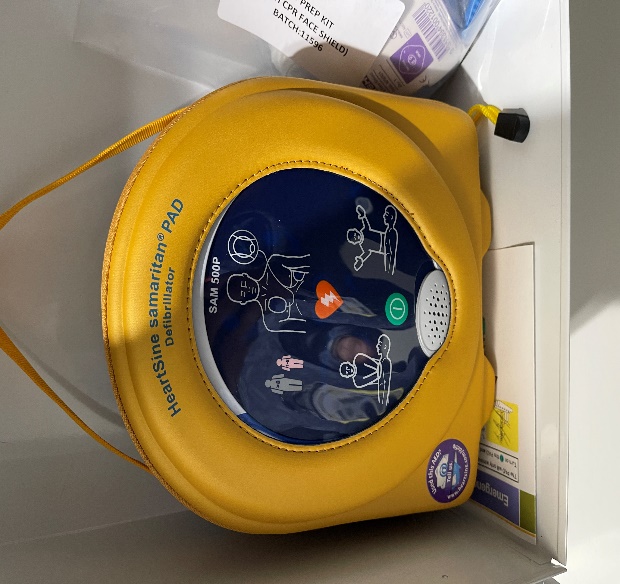 Goods Lift
AED
OUSS office
Refuge points
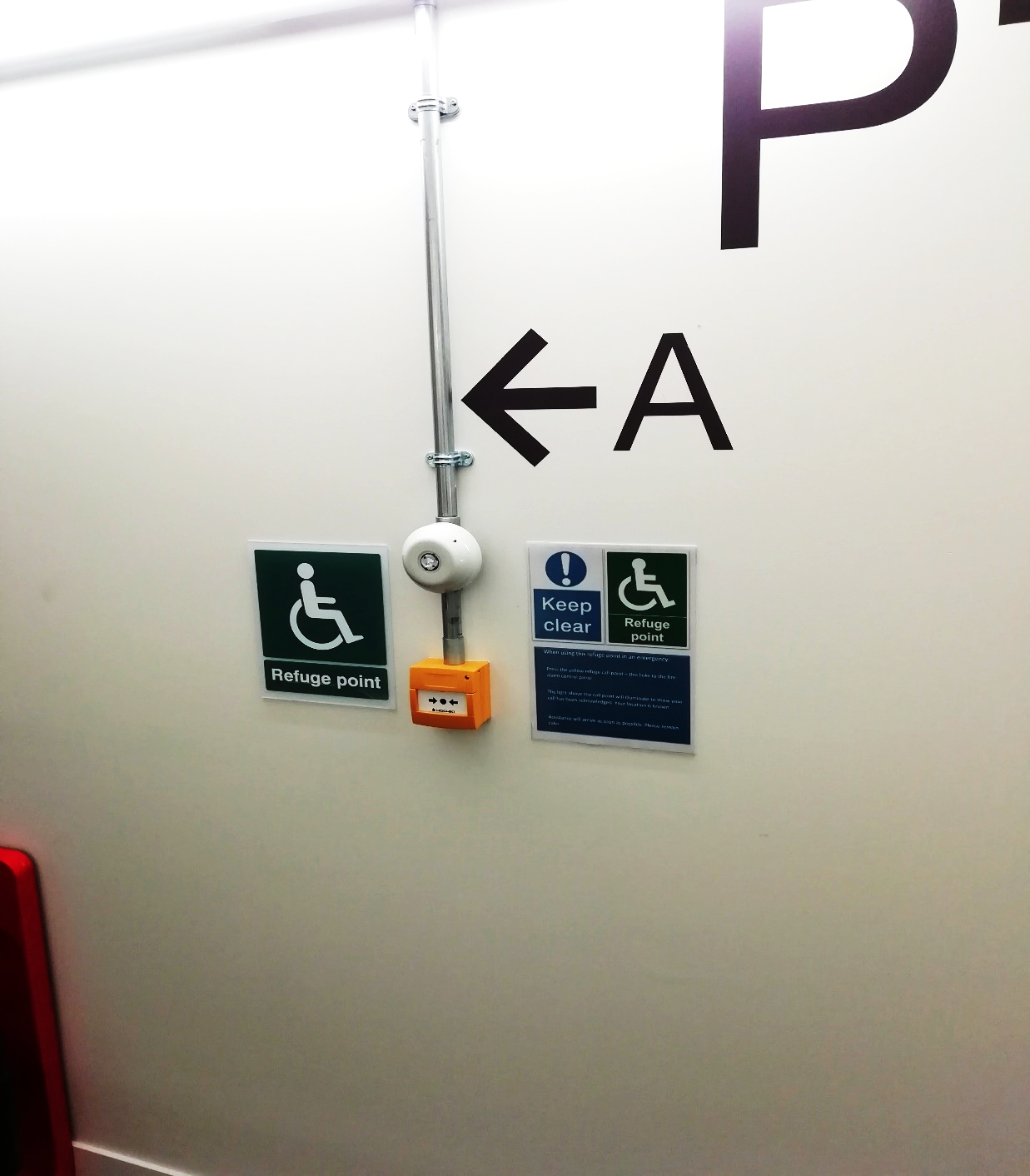 Located on first, second, and third floor stairwell

Evac chair is located on every floor of the car park except ground floor

Ibex chair is only located in the basement
[Speaker Notes: Evac chair enables one person to evacuate a physically impaired person safely and easily down the stairs in the event of an emergency or when lifts cannot be used. Also has carry handles for two people to carry one person upstairs & over obstructions.

Ibex is an emergency evacuation chair for safely evacuating non-ambulant individuals up and down stairs without carrying or heavy lifting.]
Accessible platform
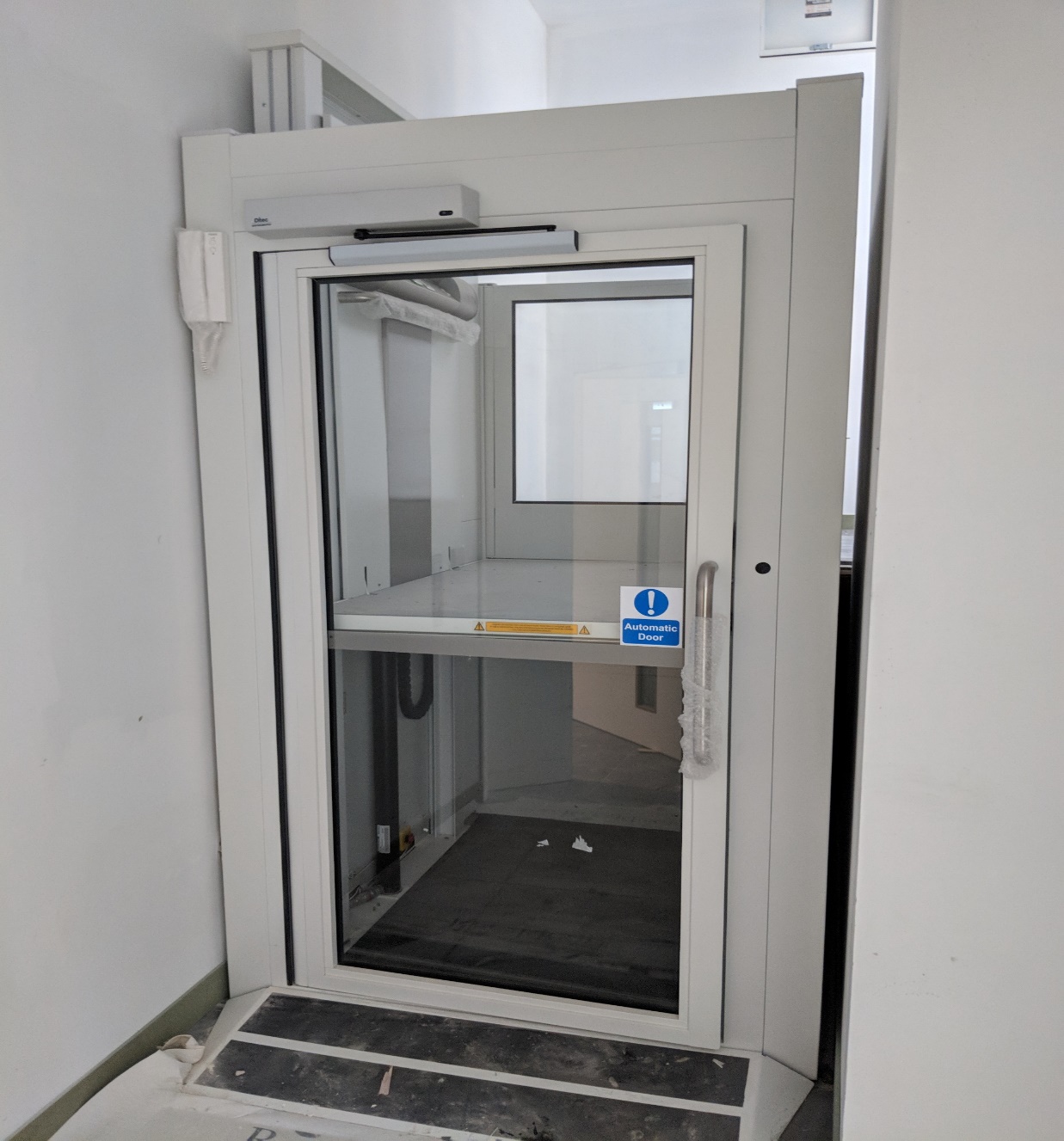 Located at the back of the Innovation building 
leading into the BioEscalator garden and bike shed
First Aid station & Accidents
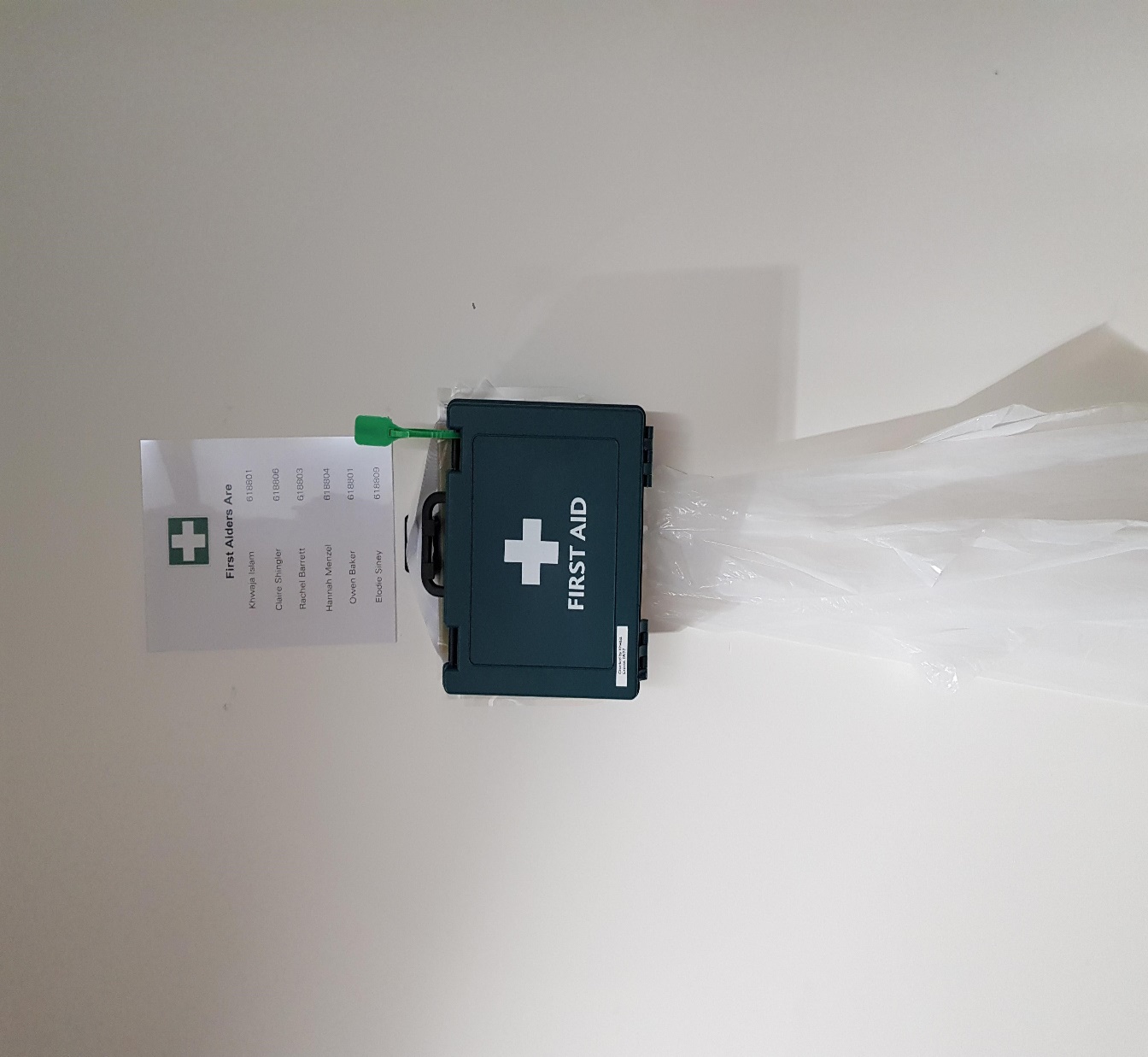 Located on the basement, ground
and first floor

Accident/incident are reported 
on-line (IRIS) now

Eye wash stations in all the labs
Safety notice board
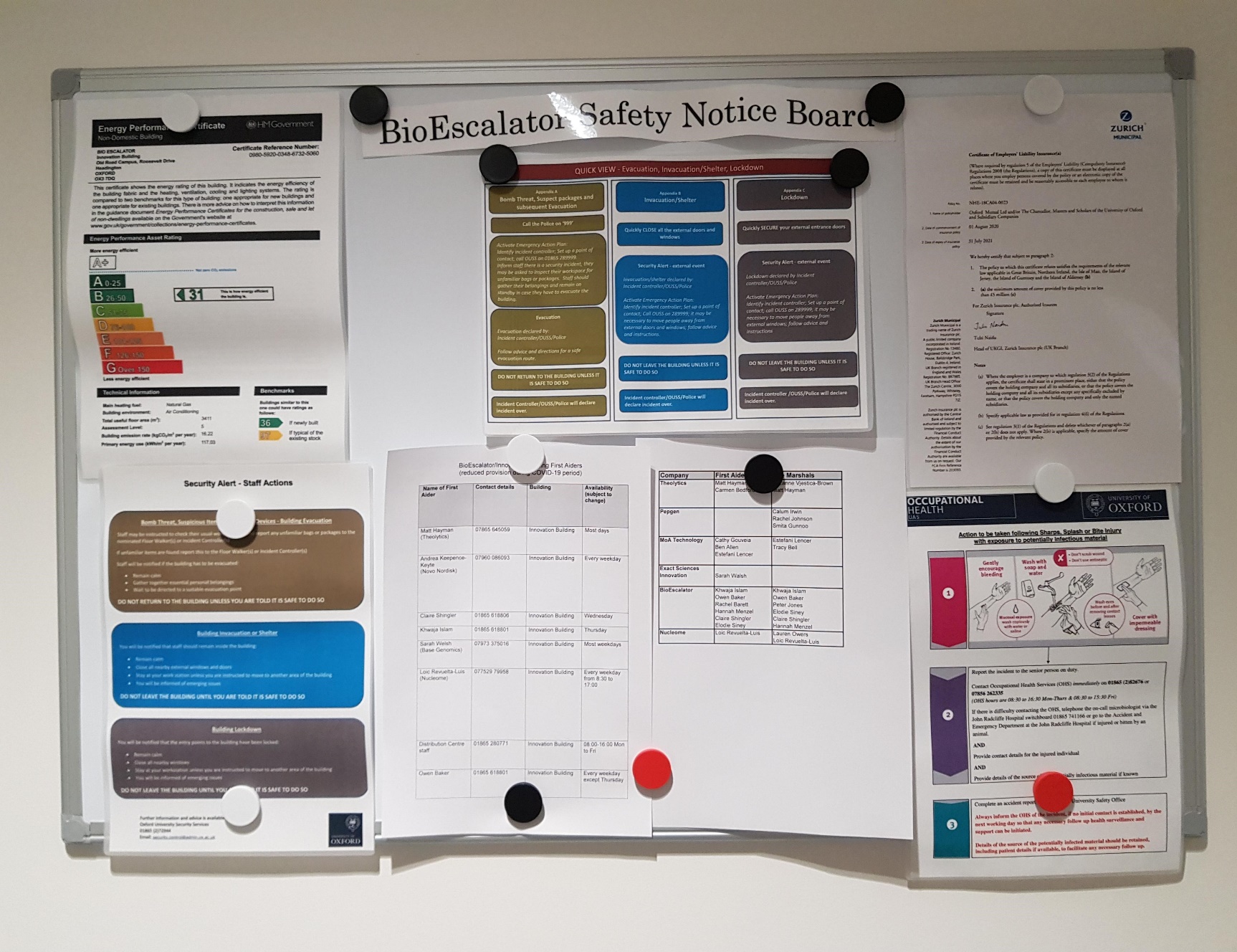 Located on the ground floor next to 
ground floor toilets.
Any Questions?